THE GRANT GROUP LLC.
MARCH 17, 2021
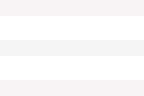 Sepsis Prevention & Early Recognition
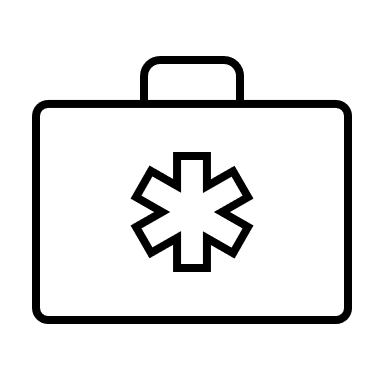 JANET A. PHOENIX, MD, MPH, MS
MICHELLE GEORGE, MPH
Outline
Sepsis Training Day # 1
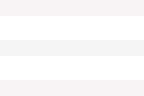 Poll
Definition of Sepsis
What is it? 
Who is at risk? 

How Sepsis Affects the Body
Small Group Exercise
Epidemiology
Data on Prevalence of Sepsis in US
Data on Prevalence of Sepsis in Maryland
Local Data on Montgomery County 
Early Recognition/Treatment of Sepsis in Long Term Care Settings
Signs and Symptoms
Sepsis Training Day 1
MARCH , 2021
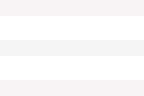 Definition of Sepsis
What is sepsis?
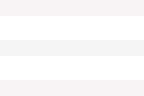 “Life-threatening organ dysfunction caused by a dysregulated host response to infection.”
Sepsis is the body’s extreme reaction to an infection. It happens when a current infection triggers a chain reaction throughout your body that can have deadly results (cytokine storm)
Sepsis starts with infection. 
If this infection is not recognized and treated promptly it can lead to sepsis 
 Sepsis is a medical emergency and is life threatening
Without timely treatment sepsis can lead to organ failure and death 
This is often referred to as Septic Shock.
[Speaker Notes: Source (APA 7th ed): It's Time To Talk About Sepsis. Cdc.gov/sepsis. (2021). Retrieved 16 February 2021, from https://www.cdc.gov/sepsis/pdfs/Consumer_brochure_its-time-to-talk-about-sepsis-P.pdf.]
Most Common infections leading to Sepsis
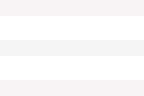 Pneumonia
Urinary Tract Infections
Gastrointestinal Infections
Skin and Soft Tissue Infections
[Speaker Notes: Centers for Disease Control and Prevention. (2021). Epidemiology of Sepsis. Morbidity and Mortality Weekly Report, 65(33); 864-869.]
Most Common Organisms Causing Sepsis
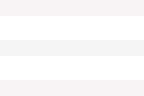 Staphyloccus
E. Coli
Streptococcus
[Speaker Notes: Centers for Disease Control and Prevention. (2021). Epidemiology of Sepsis. Morbidity and Mortality Weekly Report, 65(33); 864-869.]
Sepsis Training Day 1
MARCH 17, 2021
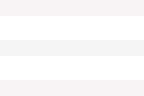 Who is at risk?
Who is at Risk
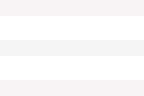 Anyone can get an infection, and any infection can lead to sepsis. However, there are some people more at risk than others.
Chronic medical conditions like HIV, diabetes, lung disease, kidney disease
Older Adults aged 65+
Immunosenescence
People with cognitive impairment


People with weakened immune systems
People with cancer
Sepsis survivors
Hospitalized patients
[Speaker Notes: 1. Angele, M. K., Pratschke, S., Hubbard, W. J., & Chaudry, I. H. (2014). Gender differences in sepsis: cardiovascular and immunological aspects. Virulence, 5(1), 12–19. https://doi.org/10.4161/viru.26982

2. Frydrych, L. M., Fattahi, F., He, K., Ward, P. A., & Delano, M. J. (2017). Diabetes and Sepsis: Risk, Recurrence, and Ruination. Frontiers in endocrinology, 8, 271. https://doi.org/10.3389/fendo.2017.00271]
Cancer as a Sepsis Risk Factor
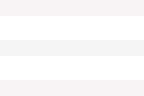 Cancer seemed to be a predictive factor for death in sepsis survivors. 

Cancer seemed to function independently of other sepsis related factors
[Speaker Notes: Courtright, K. R., Jordan, L., Murtaugh, C. M., Barrón, Y., Deb, P., Moore, S., . . . Mikkelsen, M. E. (2020). Risk factors for long-term mortality and patterns of end-of-life care among medicare sepsis survivors discharged to home health care. JAMA Network Open, 3(2), 1-16. doi:10.1001/jamanetworkopen.2020.0038]
DIABETES AND SEPSIS MORTALITY
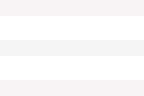 Those with Type II diabetes had the highest sepsis infection rates.

Diabetes causes a functional immune deficiency that directly reduces immune cell function. As a result, patients display diminished bactericidal clearance, increased complications.

Long-term sepsis mortality is at 60–80%.
[Speaker Notes: Frydrych, L. M., Fattahi, F., He, K., Ward, P. A., & Delano, M. J. (2017). Diabetes and Sepsis: Risk, Recurrence, and Ruination. Frontiers in endocrinology, 8, 271. https://doi.org/10.3389/fendo.2017.00271]
Why is Chronic Disease a Risk Factor for Sepsis?
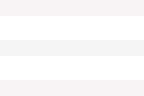 Chronic disease causes a functional immune deficiency
This reduces the function of immune cells
This diminishes the ability of the body to clear bacteria or other infectious agents from the body
This increases complications and increases the risk of mortality
[Speaker Notes: Frydrych, L. M., Fattahi, F., He, K., Ward, P. A., & Delano, M. J. (2017). Diabetes and Sepsis: Risk, Recurrence, and Ruination. Frontiers in endocrinology, 8, 271. https://doi.org/10.3389/fendo.2017.00271]
Older people experience Immunosenescence
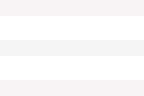 Immunosenescence
Refers to the age associated decline of the immune system that may contribute to increased occurrence and severity of infectious diseases in the elderly population
[Speaker Notes: Solana, R., & Pawelec, G. (2004). Immunosenescence. The Neuroendocrine Immune Network in Ageing, 4, 9-21. doi:10.1016/s1567-7443(04)80003-6]
Immunosenescence as a Risk Factor for Sepsis
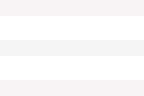 Reduction of function of cell-mediated immunity (the body’s response to intracellular pathogens) and

Decline in humoral immunity (involving antibodies which  – the body’s response to extracellular pathogens) and

Increases not only the risk for developing sepsis but also leads to more severe presentation of infection and a higher risk of death  (Martín, Pérez, & Aldecoa, 2017)
[Speaker Notes: Martín, S., Pérez, A., & Aldecoa, C. (2017). Sepsis and Immunosenescence in the Elderly Patient: A Review. Frontiers in medicine, 4, 20. https://doi.org/10.3389/fmed.2017.00020
Solana, R., & Pawelec, G. (2004). Immunosenescence. The Neuroendocrine Immune Network in Ageing, 4, 9-21. doi:10.1016/s1567-7443(04)80003-6]
Being a survivor of Sepsis is a Risk Factor for Sepsis
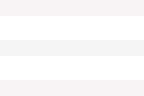 Physical and psychological effects on sepsis survivors can leave a devastating impact on quality of life after sepsis;
Effects can include cognitive and functional impairments; increased risk of hospital readmission; increased risk of mortality
More than 50% of survivors of sepsis experience these effects 
Sepsis survivors have residual immunosuppression in sepsis survivors
This contributes to risk of reinfection, not only of sepsis, but of other recurrent infections
[Speaker Notes: 1) Courtright, K. R., Jordan, L., Murtaugh, C. M., Barrón, Y., Deb, P., Moore, S., . . . Mikkelsen, M. E. (2020). Risk factors for long-term mortality and patterns of end-of-life care among medicare sepsis survivors discharged to home health care. JAMA Network Open, 3(2). doi:10.1001/jamanetworkopen.2020.0038
2) Sepsis Alliance. (2021, January 21). Post-sepsis syndrome. Retrieved February 21, 2021, from https://www.sepsis.org/sepsis-basics/post-sepsis-syndrome/
3) Shankar-Hari, M., & Rubenfeld, G. D. (2016). Understanding Long-Term Outcomes Following Sepsis: Implications and Challenges. Current infectious disease reports, 18(11), 37. https://doi.org/10.1007/s11908-016-0544-7
4) Wang, T., Derhovanessian, A., De Cruz, S., Belperio, J. A., Deng, J. C., & Hoo, G. S. (2014). Subsequent infections in survivors of sepsis: epidemiology and outcomes. Journal of intensive care medicine, 29(2), 87–95. https://doi.org/10.1177/0885066612467162]
What Questions Can Guide Us in Sepsis Prevention at the time of Admission
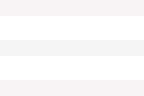 Has the patient had sepsis previously?

Does the patient have an infection?

Does the patient have cancer?
Sepsis Training Day 1
MARCH 17, 2021
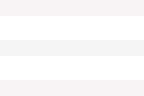 How does Sepsis affect the body?
How does the Immune System react during Sepsis?
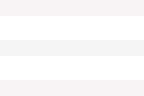 The immune system mobilizes infection fighting cells. 
Some are local in the tissue that is injured or at the site of infection.
Some travel there through the blood 
Those that travel leave the blood vessels to get to the infection site.
[Speaker Notes: Murphy, K. and Weaver, C. eds. (2017). Janeway’s Immunobiology. 9th Edition. New York and London: .Garland Science; Taylor and French Group.]
How does the Immune System react during Sepsis?
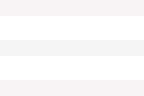 There can be local tissue damage that occurs as the infection is being fought.

Blood vessels typically dilate and can later form small clots. 

These clots are the body’s attempt to wall of the infection and keep it from spreading.
[Speaker Notes: Murphy, K. and Weaver, C. eds. (2017). Janeway’s Immunobiology. 9th Edition. New York and London: .Garland Science; Taylor and French Group.]
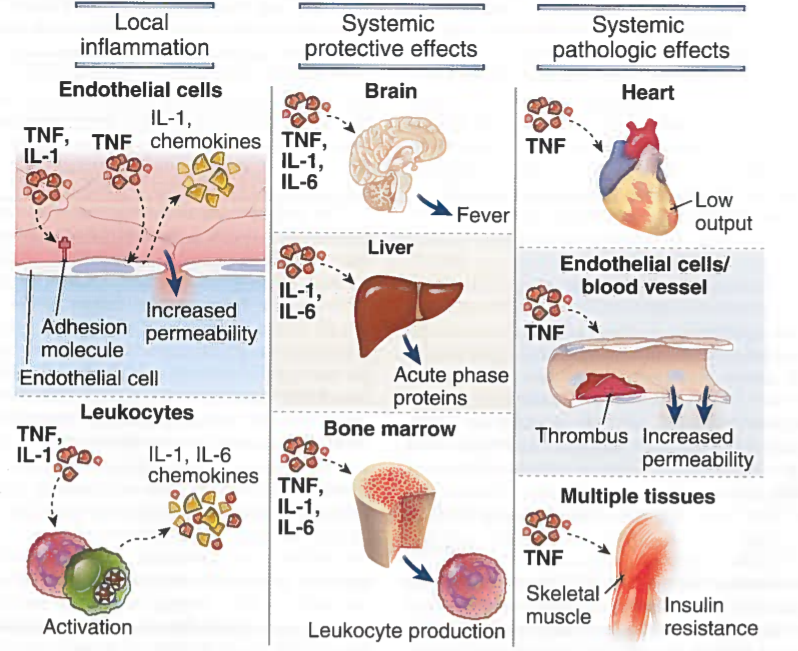 [Speaker Notes: Murphy, K. and Weaver, C. eds. (2017). Janeway’s Immunobiology. 9th Edition. New York and London: .Garland Science; Taylor and French Group.]
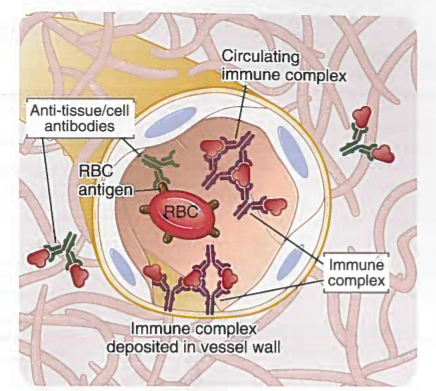 [Speaker Notes: Murphy, K. and Weaver, C. eds. (2017). Janeway’s Immunobiology. 9th Edition. New York and London: .Garland Science; Taylor and French Group.]
What is Septic Shock?
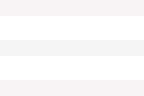 “Septic shock is a subset of sepsis when circulatory and cellular    dysfunction is associated with a higher risk of mortality.”
When these small clots form in organs like the kidney or lungs, then these organs don’t get the circulation they need.
The slowing of blood flow to the organs is a hallmark sign of sepsis.
This can lead to organ failure.
[Speaker Notes: Murphy, K. and Weaver, C. eds. (2017). Janeway’s Immunobiology. 9th Edition. New York and London: .Garland Science; Taylor and French Group.

Centers for Disease Control and Prevention. What is Sepsis? www.cdc.gov/what-is-sepsis.html]
COVID-19 CAN CAUSE SEPSIS
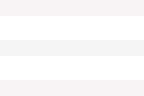 “Septic shock is a subset of sepsis when circulatory and cellular    dysfunction is associated with a higher risk of mortality.”
Although pneumonia is the most common organ system affected by Covid-19, almost every organ system can be affected.
“Signs of multi organ injury typical of sepsis occur in approximately 2 to 5% of those with Covid-19
If sepsis results from Covid-19 infection it typically occurs 8 to 10 days after onset of symptoms
Early recognition of sepsis symptoms is important in recognizing this in people infected with Covid-19
[Speaker Notes: Global Sepsis Alliance. https://www.global-sepsis-alliance.org/covid19. Accessed March 11, 2021.]
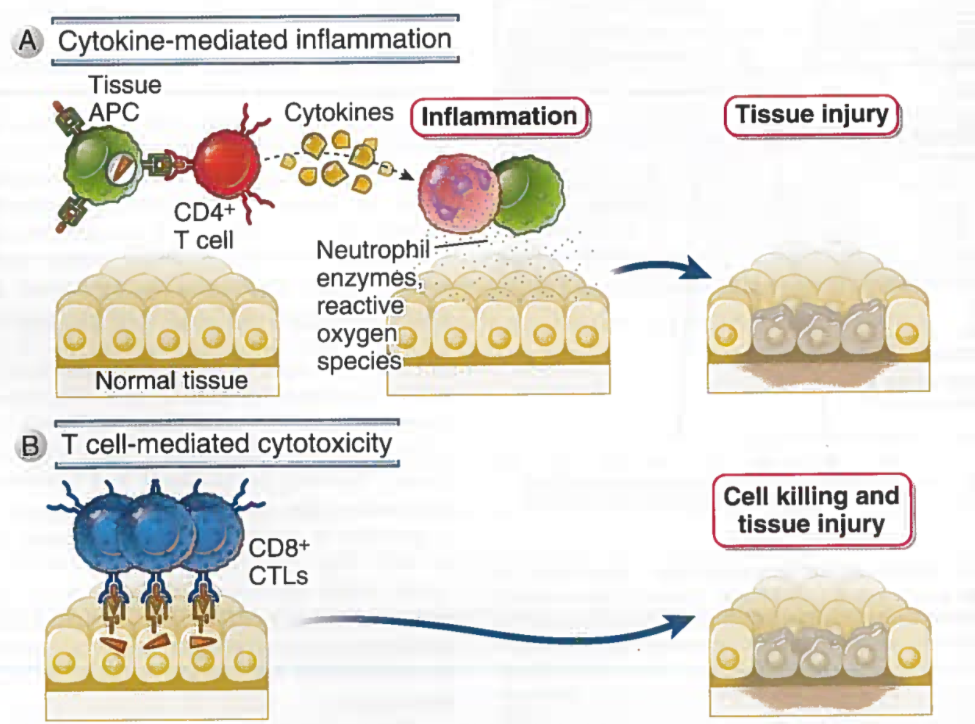 [Speaker Notes: Murphy, K. and Weaver, C. eds. (2017). Janeway’s Immunobiology. 9th Edition. New York and London: .Garland Science; Taylor and French Group.]
[Speaker Notes: https://www.youtube.com/watch?v=BcE58U_Ugbo - Minnesota Hospital Association]
Sepsis Training Day 1
MARCH 17, 2021
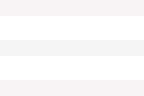 Restroom Break
Resident Assessed for Infection and Organ Function
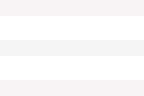 Labs were Ordered with instructions to rush results
Lactate
Blood cultures
UA/UC, 
Electrolytes
BUN
Creatinine
PT/INR
Sepsis Bundle Orders
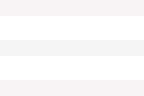 Standing orders were present in the Electronic Health Record
30 mL/kg crystalloid bolus

230 pounds (104 kg) x 30 mL/kg = 3136mL for bolus (3 L of fluid)


Started on broad spectrum antibiotics


Vital signs at least every 15 minutes
Resident Reassessed
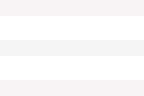 Vital signs following fluid bolus:
Blood pressure: 78/46 (Initial Value 84/52)
Pulse: 150 (Initial Value 145)
Temp: unchanged
Oxygen saturation: 88% on 2L
Respirations: 20 – shallow (initial value 22)
Mental State: Remains confused: answers questions inappropriately
Laboratory Values
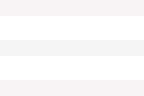 Labs are in
Lactate: 4.2

WBC: 2.0

Hemoglobin: 9.2

Creatinine: 2.4
INR: 2.1
What would you recommend?
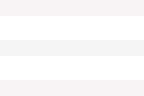 What steps should be taken to respond to this new information about Dorothy’s condition? 
What do the results of the labs and the assessment indicate?
What would you recommend?
Sepsis Training Day 1
MARCH 17, 2021
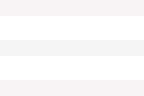 Epidemiology of Sepsis
Epidemiology of Sepsis
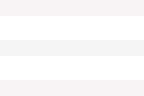 Every year, at least 1.7 million adults in the USA develop sepsis
Nearly 270,000 Americans die as a result of sepsis
1 in 3 patients who dies in hospital has sepsis
Louisiana has the highest rate of sepsis deaths followed by New Jersey and Alabama
Sepsis is present in 30% to 50% of hospitalizations that culminate in death
1/3 of sepsis survivors are re-hospitalized within 3 months of initial sepsis
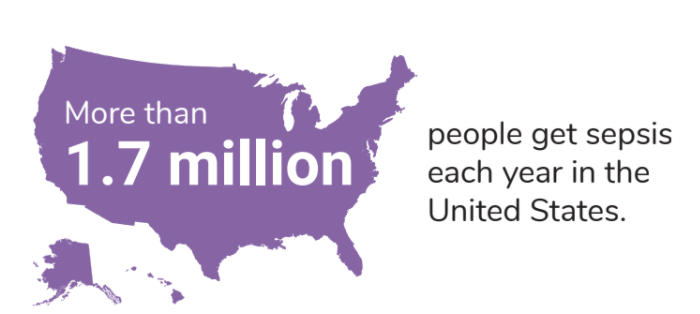 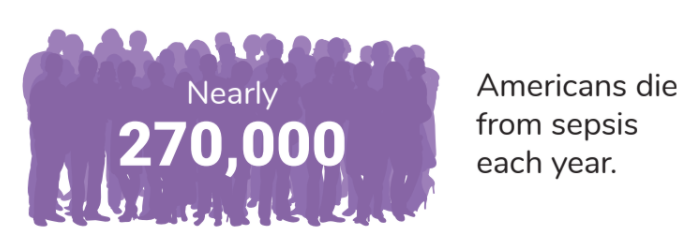 [Speaker Notes: 1) Rhee, C., Jones, T. M., Hamad, Y., Pande, A., Varon, J., O’Brien, C., . . . Klompas, M. (2019). Prevalence, underlying causes, and PREVENTABILITY of Sepsis-Associated mortality in US acute care hospitals. JAMA Network Open, 2(2), 1-14. doi:10.1001/jamanetworkopen.2018.7571
2) Centers for Disease Control and Prevention. (2021, February 16). Stats of the states - septicemia mortality. Retrieved February 21, 2021, from https://www.cdc.gov/nchs/pressroom/sosmap/septicemia_mortality/septicemia.htm
3) Sepsis Alliance. (2021, February 21). Posters and infographics. Retrieved February 21, 2021, from https://www.sepsis.org/education/resources/posters-and-infographics/

NIH Sepsis Infographic. Centers for Disease Control & Prevention. National Center for Emerging and Zoontic Infectious Diseases. Division of Health Quality Promotion, accessed September 2019]
Epidemiology of Sepsis in Maryland
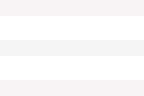 In Maryland, sepsis is among the top 10 most common potentially preventable complications across Maryland hospitals, and one of the leading causes of mortality and readmission
Sepsis claims about 1,100 lives in Maryland each year
9th leading cause of death in Maryland
[Speaker Notes: Source: 1) Maryland Patient Safety Center. (2015). Improving Sepsis Survival. Retrieved February 21, 2021, from https://www.marylandpatientsafety.org/Sepsis.aspx#:~:text=On%20average%2C%20about%2030%20percent,Maryland%20each%20year%2C%20she%20said.

2) Centers for Disease Control and Prevention. (2021, February 16). Stats of the states - septicemia mortality. Retrieved February 21, 2021, from https://www.cdc.gov/nchs/pressroom/sosmap/septicemia_mortality/septicemia.htm]
Epidemiology of Sepsis in Maryland
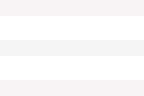 From April 2019 through March 2020, 9% of initial total hospital admissions in the state of Maryland were for Septicemia.
From April 2019 through March 2020, 11% of hospital readmissions after an index hospitalization in Maryland were for Septicemia.
Septicemia was among the top 10 diagnostic categories listed as cause of hospital admissions during this time period.
[Speaker Notes: 1) Maryland Patient Safety Center. (2015). Improving Sepsis Survival. Retrieved February 21, 2021, from https://www.marylandpatientsafety.org/Sepsis.aspx#:~:text=On%20average%2C%20about%2030%20percent,Maryland%20each%20year%2C%20she%20said.

2) Centers for Disease Control and Prevention. (2021, February 16). Stats of the states - septicemia mortality. Retrieved February 21, 2021, from https://www.cdc.gov/nchs/pressroom/sosmap/septicemia_mortality/septicemia.htm]
Sepsis in Montgomery County
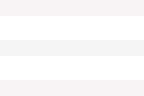 From April 2019 through March 2020, in selected Montgomery County Zip Codes, 12.3% of initial total hospital admissions were for Septicemia.
From April 2019 through March 2020, in selected Montgomery County Zip codes, 16.4% of hospital readmissions after an index hospitalization were for Septicemia.
[Speaker Notes: 1) Maryland Patient Safety Center. (2015). Improving Sepsis Survival. Retrieved February 21, 2021, from https://www.marylandpatientsafety.org/Sepsis.aspx#:~:text=On%20average%2C%20about%2030%20percent,Maryland%20each%20year%2C%20she%20said.

2) Centers for Disease Control and Prevention. (2021, February 16). Stats of the states - septicemia mortality. Retrieved February 21, 2021, from https://www.cdc.gov/nchs/pressroom/sosmap/septicemia_mortality/septicemia.htm]
What happens to Patients following the initial Sepsis Occurrence?
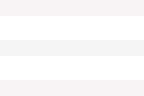 60% are hospitalized again
1 in 6 die
Most common cause of rehospitalization is infection (either unresolved/recurrent infection or new infection)
Pneumonia most common site of infection in those hospitalized again
[Speaker Notes: Shankar-Hari, M., & Rubenfeld, G. D. (2016). Understanding long-term outcomes following sepsis: Implications and challenges. Current Infectious Disease Reports, 18(11), 1-9. doi:10.1007/s11908-016-0544-7]
What are the Risk Factors for Rehospitalization?
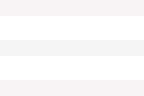 Prolonged hospitalization

Age

Presence of an indwelling catheter
[Speaker Notes: Shankar-Hari, M., & Rubenfeld, G. D. (2016). Understanding long-term outcomes following sepsis: Implications and challenges. Current Infectious Disease Reports, 18(11), 1-9. doi:10.1007/s11908-016-0544-7]
[Speaker Notes: https://www.cdc.gov/longtermcare/training.html]
The Core Elements of Antibiotic Stewardship for Nursing Homes
https://www.cdc.gov/longtermcare/pdfs/core-elements-antibiotic-stewardship.pdf
Preventing Sepsis
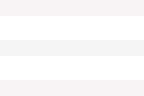 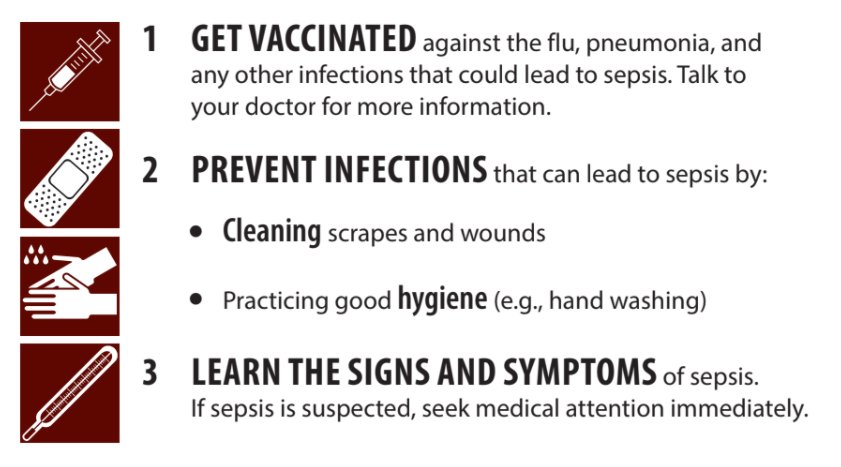 [Speaker Notes: Centers for Disease Control and Prevention Sepsis Alliance® and the Rory Staunton Foundation for Sepsis Prevention Fact Sheet]
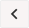 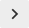 Personal Protective Equipment
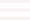 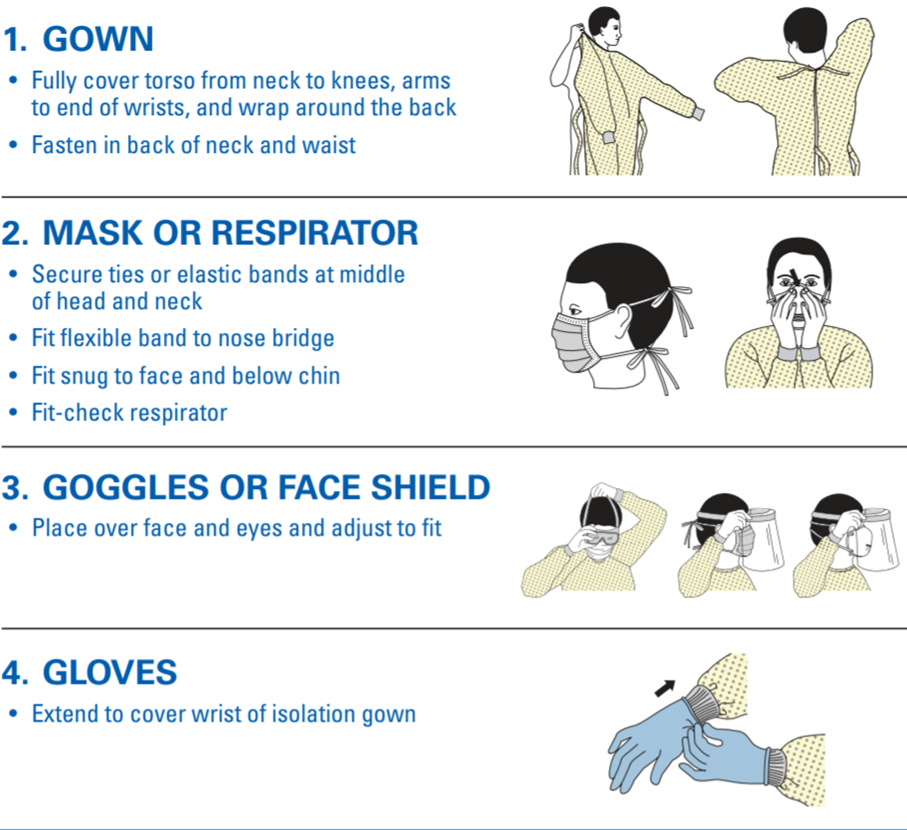 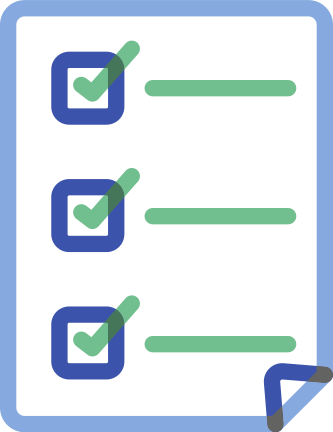 [Speaker Notes: Centers for Disease Control and Prevention, National Institute for Occupational Safety and Health: Sequence for Putting On Personal Protective Equipment: https://www.cdc.gov/niosh/npptl/pdfs/PPE-Sequence-508.pdf]
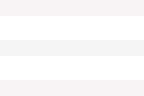 Sepsis Prevention (World Health Organization)
[Speaker Notes: https://www.youtube.com/watch?v=GKRQm0i5JdI]
Sepsis Training Day 1
MARCH , 2021
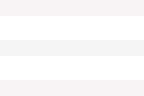 Early Recognition of Sepsis in Long-Term Care Settings
Sepsis Training Day 1
MARCH , 2021
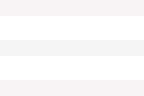 Signs and Symptoms
Recognition of Sepsis
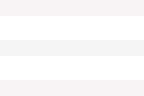 Altered mental status
Confusion
Falls
Malaise
Tachycardia (heart rate > 90 bpm)
 Arterial hypotension (SBP < 90 mmHg, MAP < 70 mmHg, or an SBP decrease > 40 mmHg)
Cough, dyspnea, tachypnea (respiratory rate > 22 breaths/minute)
[Speaker Notes: Reyes, B. J., Chang, J., Vaynberg, L., Diaz, S., & Ouslander, J. G. (2018). Early identification and management of sepsis in nursing facilities: Challenges and opportunities. Journal of the American Medical Directors Association, 19(6), 465-471. doi:10.1016/j.jamda.2018.04.004]
Factors Complicating Recognition of Sepsis
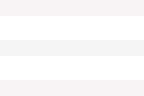 Mental Status Changes – Many residents have cognitive deficits making it difficult to recognize a cognitive decline
Increased respiratory rate – Conditions such as asthma or COPD are common and can cause increased respiratory rate
Hypotension – Medications given for hypertension, heart failure and psychological disorders can all lower blood pressure.
Tachycardia – Beta blockers or cardiac conduction disorders can cause tachycardia
Fever – Some residents don’t exhibit fever when they are infected. Older people may have lower baselines temperatures than younger people.
[Speaker Notes: Reyes, B. J., Chang, J., Vaynberg, L., Diaz, S., & Ouslander, J. G. (2018). Early identification and management of sepsis in nursing facilities: Challenges and opportunities. Journal of the American Medical Directors Association, 19(6), 465-471. doi:10.1016/j.jamda.2018.04.004]
Without prompt treatment sepsis can lead to
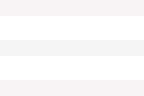 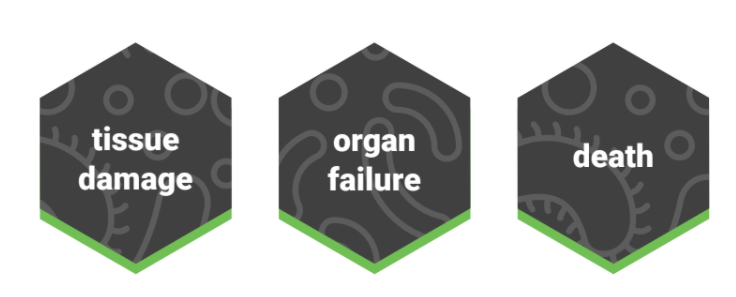 [Speaker Notes: National Institutes of Health Sepsis Infographic. Centers for Disease Control & Prevention. National Center for Emerging and Zoontic Infectious Diseases. Division of Health Quality Promotion, accessed September 2019]
Change in Condition Identified 
Using the “STOP and WATCH” 
early warning tools or other alert
Reyes, et. al, 2018
Initiate Change in Condition 
Evaluation using SBAR Communication Tool
Notify Clinician
INTERACT Care Path Criteria  for Notifying 
Clinician Met
Initiate Treatment
Infection Suspected or Confirmed?*
Consider Transfer to Acute Care
Possible Sepsis?
Manage in Facility if:
 Resident/Patient has a “do not hospitalize order”, is on comfort or palliative care, or hospice; or 
Resident/Patient or family wants treatment in the facility, understands the risks, and facility can provide guideline recommended sepsis care
[Speaker Notes: Reyes, B. J., Chang, J., Vaynberg, L., Diaz, S., & Ouslander, J. G. (2018). Early identification and management of sepsis in nursing facilities: Challenges and opportunities. Journal of the American Medical Directors Association, 19(6), 465-471. doi:10.1016/j.jamda.2018.04.004]
STOP and WATCH early warning tool
STOP and WATCH
Seems different than usual 
Talks or communicates less 
Overall needs more help 
Pain – new or worsening; Participated less in activities
Ate less 
No bowl movement in 3 days; or diarrhea 
Drank less
Weight change 
Agitated or nervous more than usual 
Tired, weak, confused, drowsy 
Change in skin color or condition 
Help with walking, transferring, toileting more than usual
[Speaker Notes: INTERACT. INTERACT. https://pathway-interact.com/wp-content/uploads/2017/11/INTERACT-Guidance-on-Possible-Sepsis-November-8-2017.pdf 
Stop and Watch Early Warning Tool 2011 Florida Atlantic University,]
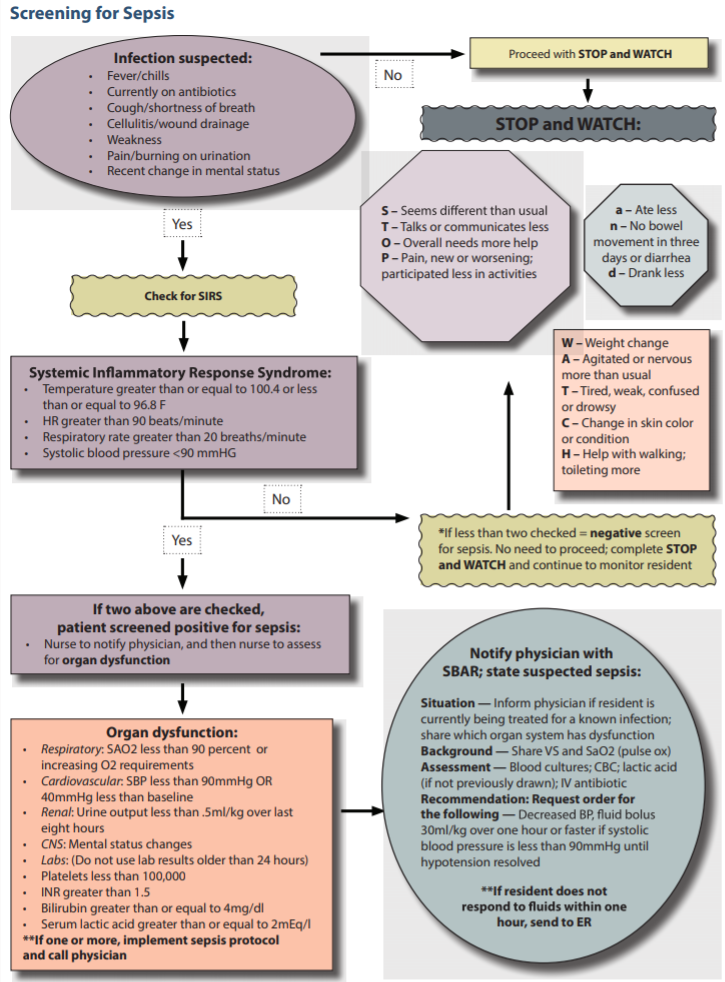 [Speaker Notes: Health Insight, the Medicare Quality Innovation Network Quality Improvement Organization for Nevada, New Mexico, Oregon and Utah. Materials were created under a contract with CMS but do not necessarily reflect the views of CMS. Source: https://healthinsight.org/tools-and-resources/send/367-sepsis/1386-%20sepsis-screening-flowchart (Accessed March 3, 2021).]
Sepsis Recognition Flow Chart
Infection suspected
Fever/chills
Currently on abx 
 Cough/SOB
Cellulitis/wound drainage 
Weakness 
Recent change in mental status
No
Proceed with STOP and WATCH
STOP and WATCH:
S – seems different than usual 
T- Talks or communicates less 
O – Overall needs more help 
P – Pain, new or worsening participated in less activities
A- Ate less 
N – No bowel movement in 3 days or diarrhea 
D – Drank less
YES
W – Weight change 
A – Agitated or nervous more than usual 
T – Tired, weak, confused or drowsy
C – Change in Skin color or condition 
H – Help with walking; toileting more
Check for SIRS
*If less than 2 checked = negative screen for sepsis. No need to proceed, complete STOP and WATCH, continue monitoring Resident.
Systemic Inflammatory Response Syndrome: 
Temperature ≥ 100.4 or ≤ 96.8 F 
HR > 90 bpm 
Respiratory Rate > 20 breaths/minute
Systolic BP < 90 mmHG
NO
YES
If two above are checked, pt. screened positive for sepsis: 
Nurse notify physician, and then nurse to assess for organ dysfunction
[Speaker Notes: Health Insight, the Medicare Quality Innovation Network Quality Improvement Organization for Nevada, New Mexico, Oregon and Utah. Materials were created under a contract with CMS but do not necessarily reflect the views of CMS. Source: https://healthinsight.org/tools-and-resources/send/367-sepsis/1386-%20sepsis-screening-flowchart (Accessed March , 2021).]
Sepsis Recognition Flow Chart Continued
Systemic Inflammatory Response Syndrome: 
Temperature ≥ 100.4 or ≤ 96.8 F 
HR > 90 bpm 
Respiratory Rate > 20 breaths/minute
Systolic BP < 90 mmHG
Notify physician with SBAR; state suspected sepsis 
Situation: Inform physician if resident is currently being treated for a known infection; share which organ system had dysfunction 
Background: Share VS and SaO2 (pulse ox) 
Assessment: Blood cultures; CBC; lactic acid (If not previously drawn); IV antibiotic 
Recommendation: Request order for the following 
Decreased BP
Fluid bolus 30 ml/kg over one hour or faster if systolic BP < 90 mmHG until hypotension resolved
YES
If two above are checked, pt. screened positive for sepsis: 
Nurse notify physician, and then nurse to assess for organ dysfunction
Organ Dysfunction:
Respiratory: SA02 < 90 % or increasing O2 requirements 
Cardiovascular: SBP < 90 mmHG or 40 mmHg less than baseline 
Renal: Urine output < 0.5 ml/kg over last 8 hours 
CNS: Mental status changes 
Labs: (Do not use lab results older than 24 hours) 
Platelets < 100,000
INR > 1.5 
Bilirubin  ≥  4 mg/dl 
Serum lactic acid  ≥   2mEq/l 
*If one or more, implement sepsis protocol and call physician
[Speaker Notes: Health Insight, the Medicare Quality Innovation Network Quality Improvement Organization for Nevada, New Mexico, Oregon and Utah. Materials were created under a contract with CMS but do not necessarily reflect the views of CMS. Source: https://healthinsight.org/tools-and-resources/send/367-sepsis/1386-%20sepsis-screening-flowchart (Accessed March , 2021).]
Sepsis Recognition Flow Chart Continued
Systemic Inflammatory Response Syndrome: 
Temperature ≥ 100.4 or ≤ 96.8 F 
HR > 90 bpm 
Respiratory Rate > 20 breaths/minute
Systolic BP < 90 mmHG
Notify physician with SBAR; state suspected sepsis 
Situation: Inform physician if resident is currently being treated for a known infection; share which organ system had dysfunction 
Background: Share VS and SaO2 (pulse ox) 
Assessment: Blood cultures; CBC; lactic acid (If not previously drawn); IV antibiotic 
Recommendation: Request order for the following 
Decreased BP
Fluid bolus 30 ml/kg over one hour or faster if systolic BP < 90 mmHG until hypotension resolved
YES
If two above are checked, pt. screened positive for sepsis: 
Nurse notify physician, and then nurse to assess for organ dysfunction
Organ Dysfunction:
Respiratory: SA02 < 90 % or increasing O2 requirements 
Cardiovascular: SBP < 90 mmHG or 40 mmHg less than baseline 
Renal: Urine output < 0.5 ml/kg over last 8 hours 
CNS: Mental status changes 
Labs: (Do not use lab results older than 24 hours) 
Platelets < 100,000
INR > 1.5 
Bilirubin  ≥  4 mg/dl 
Serum lactic acid  ≥   2mEq/l 
*If one or more, implement sepsis protocol and call physician
[Speaker Notes: Health Insight, the Medicare Quality Innovation Network Quality Improvement Organization for Nevada, New Mexico, Oregon and Utah. Materials were created under a contract with CMS but do not necessarily reflect the views of CMS. Source: https://healthinsight.org/tools-and-resources/send/367-sepsis/1386-%20sepsis-screening-flowchart (Accessed March , 2021).]
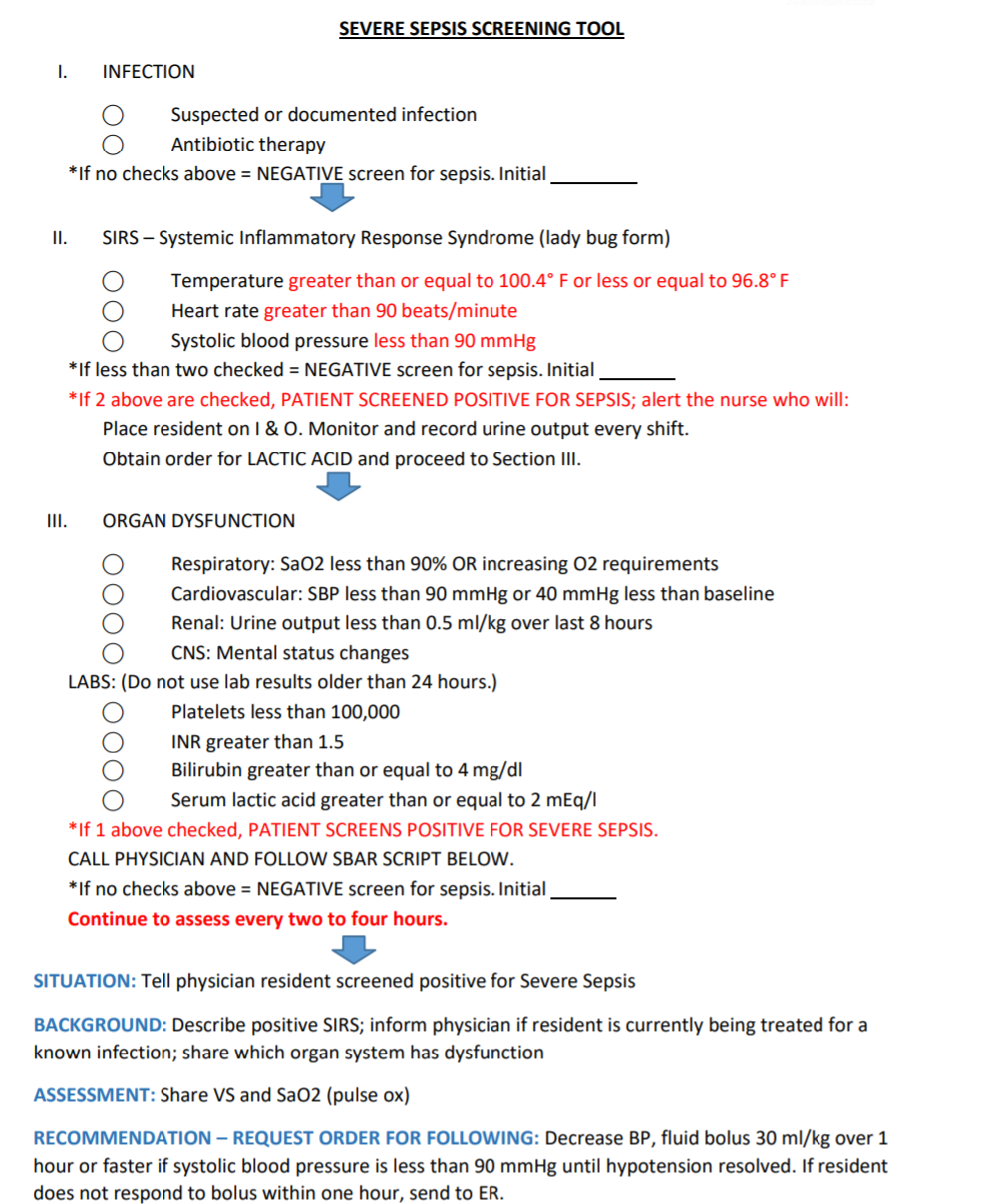 [Speaker Notes: Nevada Severe Sepsis Screening Nevada Sepsis Coalition. (2018). Nevada Severe Sepsis Screening Tool. Retrieved from https://healthinsight.org/tools-and-resources/send/367-sepsis/1387-severe-sepsis-screening-tool-for-nursing-homes 
, Nevada Sepsis Coalition]
Altered mental status
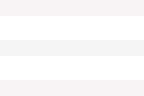 Acute onset and alternating flow

Inattention or easily distractible

Disorganized thinking or illogical flow of ideas

Altered level of consciousness
[Speaker Notes: Inouye, S. et al (1990). Clarifying confusion: The Confusion Assessment Method. Annals of Internal Medicine, 113 (12), 941-948.]
What Questions Can Guide Us In Sepsis Prevention At the Time of Admission?
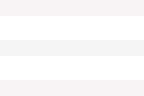 Has the patient had sepsis previously?

Does the patient have an infection?

Does the patient have cancer?
Where does Sepsis start?
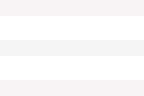 Residents who Develop Sepsis in Skilled-Nursing Facility

Residents who Are Treated for Sepsis in Acute Care and are Discharged to a Skilled Nursing Facility
Common Organisms causing Infections in Long-Term Care Settings
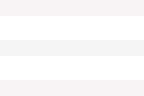 MRSA
C. Difficile
Vancomycin resistant Enterococcus
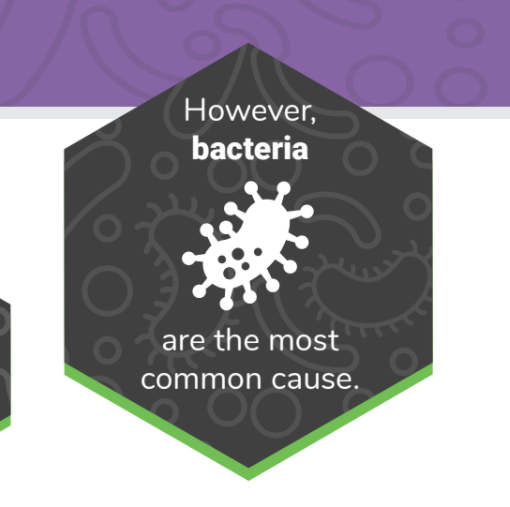 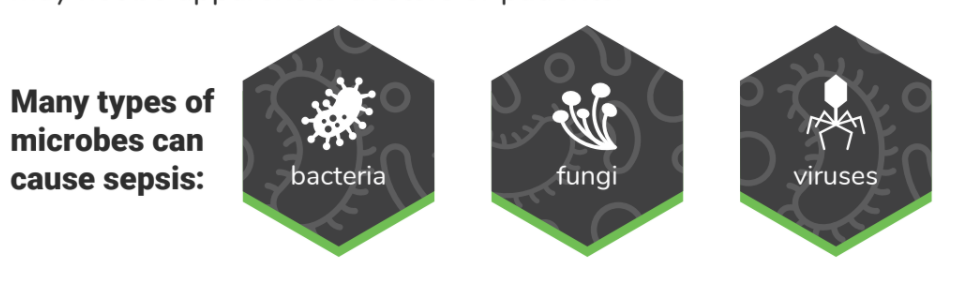 [Speaker Notes: Sepsis Alliance. Long Term Care. Retrieved from https://www.sepsis.org/sepsisand/sepsis-long-term-care/

National Institutes of Health Sepsis Infographic. Centers for Disease Control & Prevention. National Center for Emerging and Zoontic Infectious Diseases. Division of Health Quality Promotion, accessed September 2019]
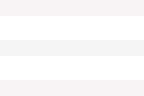 Prompt Identification of Infections can Interrupt the Pathway to Sepsis.
Sepsis in the Nursing Home Setting
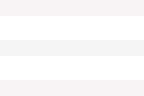 Identification
Management vs Treatment of Sepsis (NH vs Hospital Approach)
Training of Personnel who Interact with Residents (nurses, CNA’s/Med Techs, cleaning staff, maintenance staff, dining staff)
Roles of Family Members (Caregivers – what to look out for; also family that visits the NH)
Management/Treatment of Sepsis in          Long-term Care Settings
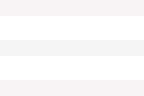 Some initial treatment of Sepsis in NH settings can be done IF 
Access to Laboratory Facilities that can provide results within a few hours 
Standing Sepsis Orders for appropriate medications/tests
Ability to provide fluid resuscitation
Ability to monitor vitals at least hourly for patients at risk for sepsis who need monitoring
System for alerting Nursing and Medical Staff when Signs of Sepsis are identified
Clear Protocols and Timelines for Action
Ability to systematically record signs and symptoms, clinical interventions, and the response of the resident to those interventions.
[Speaker Notes: Jump, R. L., Levy, S. M., & Saltsman, W. S. (2019). Post-acute and long-term care settings as first responders for the surviving sepsis campaign. Journal of the American Medical Directors Association, 20(3), 275-278. doi:10.1016/j.jamda.2018.11.010]
Sepsis Kit Content
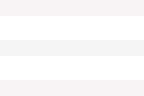 Durable Medical Equipment: Automated Digital BP, Pulse oximeter, Thermometer
Supplies: Supplemental Oxygen, IV Catheter Kits, Blood Drawing Equipment, Urinary Catheter Kits to Monitor Output; PPE, Sterile Crystalloid Fluid, Gloves, Dressing Supplies
Lab Supplies: Blood Culture bottles (aerobic and anaerobic); sterile containers for urine, sputum, stool; bacterial culture swabs
Antibiotics: Both Oral and Intravenous
[Speaker Notes: Jump, R. L., Levy, S. M., & Saltsman, W. S. (2019). Post-acute and long-term care settings as first responders for the surviving sepsis campaign. Journal of the American Medical Directors Association, 20(3), 275-278. doi:10.1016/j.jamda.2018.11.010]
One Hour Bundle
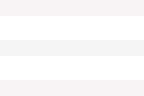 Measure lactate level
Remeasure lactate is initial level is > 2 mm/L
Obtain 2 blood cultures prior to administration of antibiotics
Begin rapid (bolus) administration of 30 ml/kg of crystalloid for hypotension or lactate > 4 mm/L
Apply vasopressors if patient is hypotensive during or after fluid resuscitation to maintain a MAP > than or equal to 65 mm Hg
One hour is measured from first time of notation in chart of indication of sepsis
[Speaker Notes: Society of Critical Care Medicine and the European Society of Intensive Care Medicine. Bundle. SurvivingSepsis.org/Bundle https://www.sccm.org/Clinical-Resources/Guidelines/Guidelines/Surviving-Sepsis-Campaign-Guidelines

Levy, Crit Care Med. June 2018, 46(6):997-1000.]
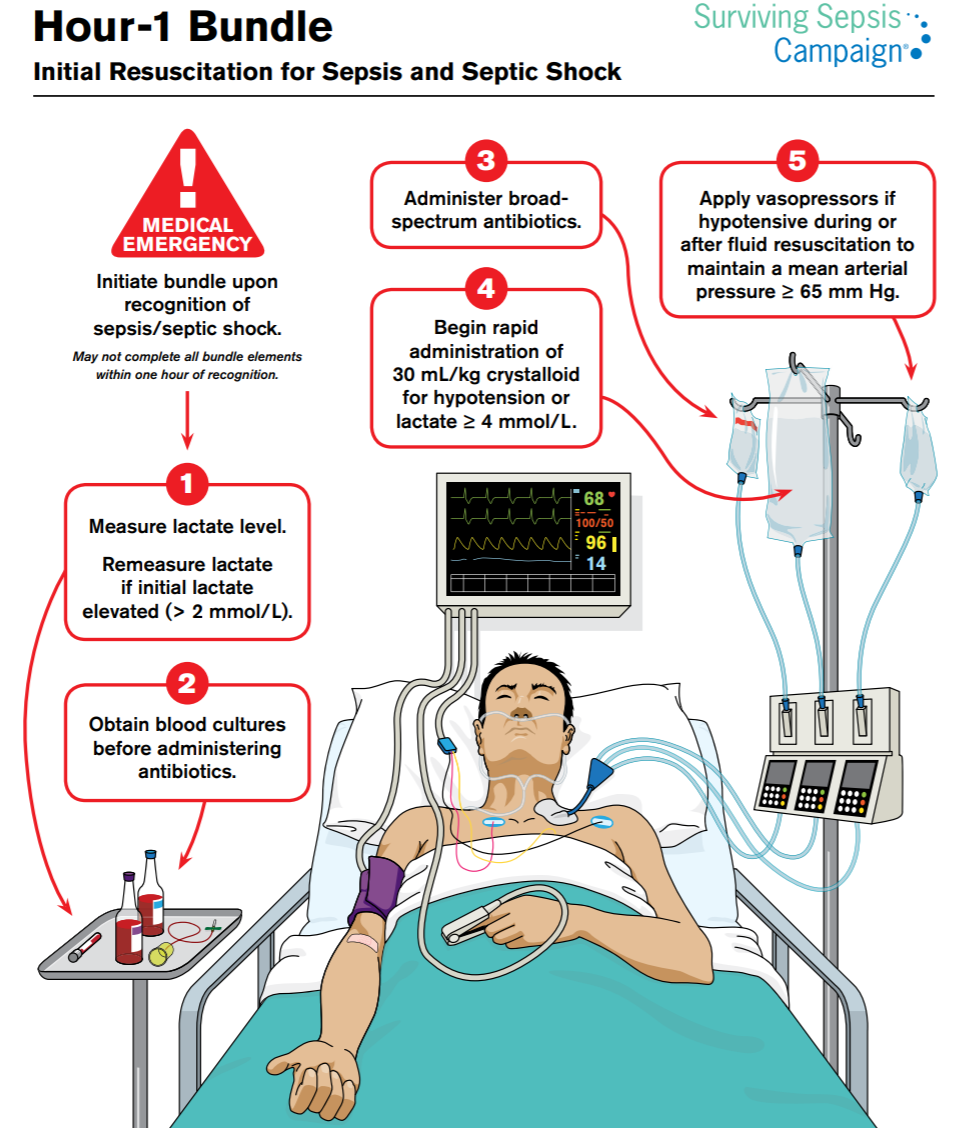 Hour Bundle
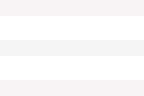 [Speaker Notes: Society of Critical Care Medicine and the European Society of Intensive Care Medicine. Bundle. SurvivingSepsis.org/Bundle https://www.sccm.org/Clinical-Resources/Guidelines/Guidelines/Surviving-Sepsis-Campaign-Guidelines]
Three Hour Bundle
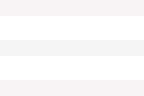 Requires broad spectrum antibiotics to be administered within first 3 hours of care for septic patients
Criteria: Suspected source of clinical infection
2 or more manifestations of systemic infection (SIRS) 
Presence of sepsis induced organ dysfunction including a lactate greater than 2
[Speaker Notes: Pulia, M.S., Redwood, R., & Sharp, B., (2017). Antimicrobial Stewardship in the Management of Sepsis. Emerg Med Clin N Amer, 35: 199-217.]
Concerns about over prescribing antibiotics may interfere with prompt administration when sepsis is suspected
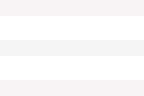 Antibiotic Use Can Lead to Adverse Reactions and Allergic Reactions
The use of multiple drugs in older people is associated with an increased risk of adverse drug events
C. Difficile infections are associated with antibiotic use
Risk of infection, morbidity
Some evidence that sepsis is associated with antibiotic use
[Speaker Notes: Baggs et al. Clin Inf Dis. (2018). 66 (7), 1004-1012.
Tamura et al. Clin Ger Med (2012). 28, (2):217-236.]
ANTIBIOTIC RESISTANCE RESULTING FROM USE OF ANTIMICROBIALS
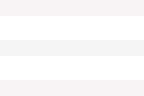 C. Difficile
Methicillin Resistant Staphylococcus Aureus (MRSA)
Vancomycin resistant Enterococcus
Estimated more than 2 million illnesses annually from antibiotic resistance
Estimated more than 23,000 deaths annually from antibiotic resistance
C. Difficile infections affecting 500,000 patients annually
C. Difficile infections causing 15,000 annual deaths
[Speaker Notes: Pulia, M.S., Redwood, R., & Sharp, B., (2017). Antimicrobial Stewardship in the Management of Sepsis. Emerg Med Clin N Amer, 35: 199-217.]
CLOSTRIDIUM DIFFICILE RISK AND SEPSIS ANTIBIOTIC ADMINISTRATION
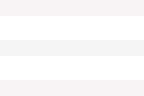 CMS Core Sepsis Core Measures (Sep 1) mandates early antibiotic administration
Infectious Diseases Society of American refused to endorse 2016 recommendations because of concern over excessive antibiotic administration and it’s associated risks including C. Difficile
In this NY hospital center C. Difficile infections decreased after implementation of a sepsis protocol
This decrease resulted even though overall use of antibiotics increased after the protocol was implemented
[Speaker Notes: LeFave, J., Levy, D., Gekle, R., et al. (2019). Incidence of Clostridium Difficile Infection After Sepsis Protocol. Western Journal of Emergency Medicine: Integrating Emergency Care with Population Health, 20(6); 977-981.]
CDC Framework for Antibiotic Stewardship
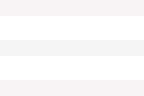 GOAL: Optimize the treatment of infections while reducing the adverse events associated with antibiotic use.
The right antibiotic
At the Right dose
At the Right Time
[Speaker Notes: Centers for Disease Control and Prevention. The Core Elements of Antibiotic Stewardship for Nursing Homes. http://www.cdc.gov/longtermcare/prevention/antibiotic-stewardship.html]
ANTIMICROBIAL STEWARDSHIP IN MANAGEMENT OF SEPSIS
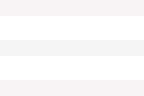 GOAL: Optimize the treatment of infection while reducing the adverse events associated with antibiotic use.
Four D’s: drug, dose, de-escalation and duration
For sepsis the right antimicrobial is broad spectrum coverage of all likely pathogens
De-escalation can occur after identification of a likely pathogen 
This usually occurs days later.
[Speaker Notes: Pulia, M.S., Redwood, R., & Sharp, B., (2017). Antimicrobial Stewardship in the Management of Sepsis. Emerg Med Clin N Amer, 35: 199-217.]
[Speaker Notes: Kumar et. Al. (2006). Duration of Hypotension before initiation of effective antimicrobial therapy. Crit Care Med. 34 (6): 1589-1596.]
Sepsis Training Day 1
MARCH 17 2021
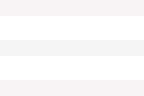 If Transfer to an Acute Care Facility is needed
Training
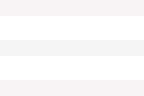 All staff who interact with Residents must be enlisted in identifying signs and symptoms of sepsis.
Family Members & Caregivers
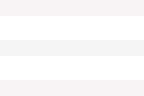 Family Members and Caregivers can be trained in early signs and symptoms and can augment staff monitoring.
SEPSIS PNEMONIC FOR FAMILY MEMBERS
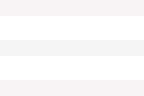 S = Slurred Speech/ or Confusion
E = Extreme Pain in Joints
P = Passing little urine
S = Severe breathlessness
I = “It feels like I am going to die”
S = Skin that’s mottle, pale or discolored
[Speaker Notes: Global Sepsis Alliance. Sepsis and Covid-19. https://www.global-sepsis-alliance.org/covid19. (Accessed March 11, 2021).]
Signs & Symptoms of Sepsis
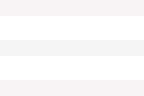 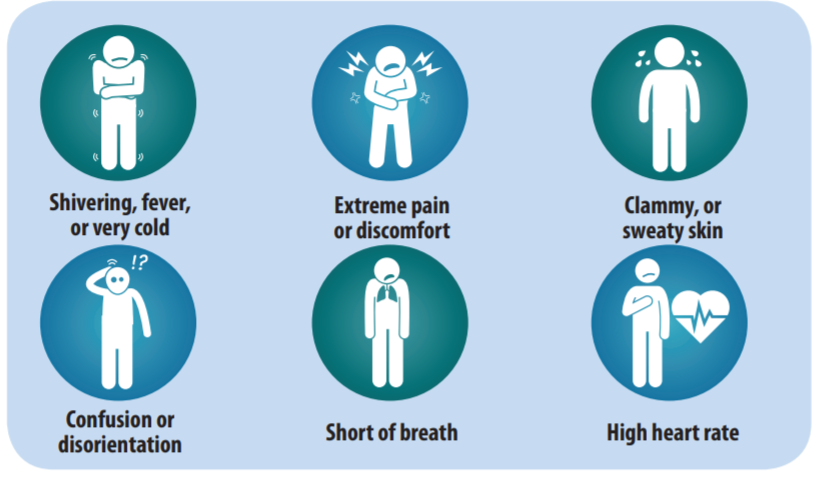 [Speaker Notes: CDC, Sepsis Alliance® and the Rory Staunton Foundation for Sepsis Prevention Fact Sheet]
STOP and WATCH early warning tool
If you have identified a change while caring for or observing aresident, please circle the change and notify a nurse.
Either give thenurse a copy of this tool or review it with her/him as soon as you can.
CDC, Sepsis Alliance® and the Rory Staunton Foundation for Sepsis Prevention Fact Sheet
Long-term Effects of Sepsis
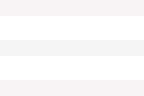 Many people who have sepsis recover completely and their lives return to normal. 
Some people may experience permanent organ damage. 
In someone who already has kidney problems, sepsis can lead to kidney failure that requires lifelong dialysis.
Long term cognitive deficits are not uncommon
Rehospitalization for another infection is common
[Speaker Notes: CDC, Sepsis Alliance® and the Rory Staunton Foundation for Sepsis Prevention Fact Sheet]
NIH Sepsis Infographic. Centers for Disease Control & Prevention. National Center for Emerging and Zoonotic Infectious Diseases. Division of Health Quality Promotion, accessed September 2019
Q: What is the future of Sepsis research?
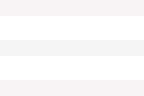 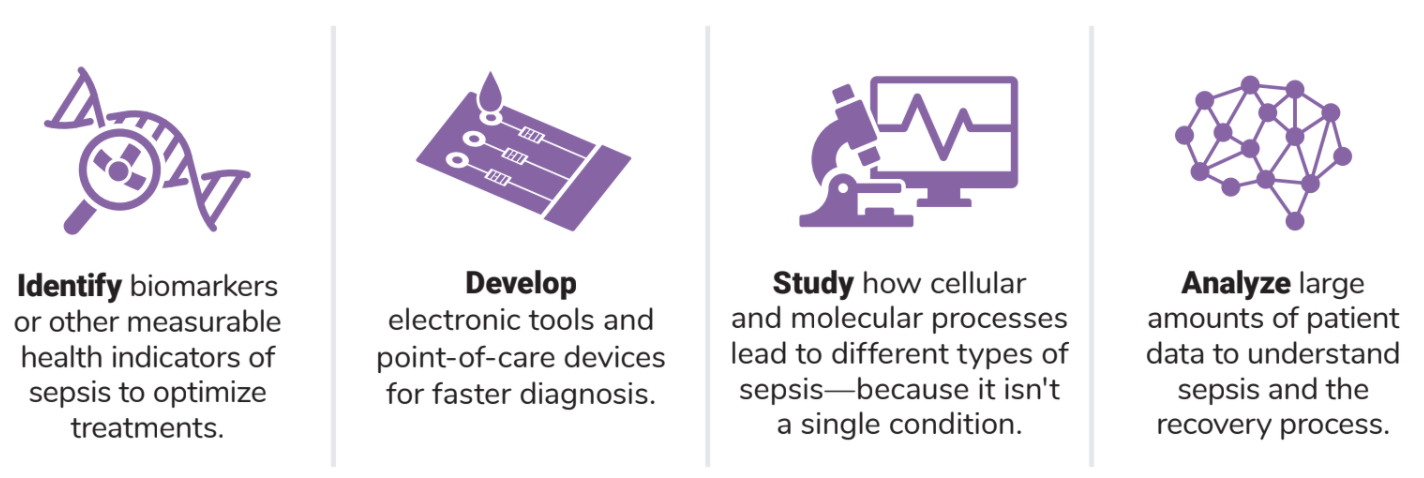 NIH Sepsis Infographic. Centers for Disease Control & Prevention. National Center for Emerging and Zoonotic Infectious Diseases. Division of Health Quality Promotion, accessed September 2019
[Speaker Notes: National Institutes of Health Sepsis Infographic. Centers for Disease Control & Prevention. National Center for Emerging and Zoonotic Infectious Diseases. Division of Health Quality Promotion, accessed September 2019]
Sepsis Training Day 1
MARCH 17 , 2021
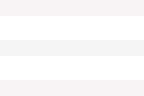 Questions